INFLAMMATORY BOWEL  DISEASES
Dr MAYUR MAHADULE
UNDER GUIDANCE OF  DR  NILESH SIR
ASSISITANT PROFESSOR
BJMC ,PUNE
Infammatory bowel disease.
A group of disorder characterised by intestinal inflammation, extra intestinal  manifestations and relapsing course.
Epidemiology
The peak age of onset of UC and CD is between 15 and 30 years.

 A second peak occurs between the ages of 60 and 80. 

The male to female ratio for UC is 1:1 and for CD is 1.1–1.8:1. 

UC and CD have two- to fourfold increased frequency in Jewish populations
Epidemiology
Urban areas have a higher prevalence of IBD than rural areas 

High socioeconomic classes have a higher prevalence than lower socioeconomic classes.
Infammatory bowel disease.
Ulcerative colitis 

Crohn’s disease

Ischaemic bowel disease
Modalities
1) Barium study 
	# Double contrast enema
	# Barium meal follow through
	# Enteroclysis 

Presence and extent of disease, Better visualisation of mucosa.

Limitation in assessing extramural and extraintestinal extension.
2) USG-
Simple, non invasive, non ionising & easily available.

Detects complications like fistula and abscess.

Doppler shows increased vascularity in areas of active inflammation.
3) CT- 
	MDCT-  MURAL EXTRA MURAL AND EXTRAINTESTINAL EXTENT.

	VIRTUAL COLONOSCOPY-COLONIC DISTENTION IS REQUIRED, RISK OF 	PERFORATION.

	CT PERFUSION – ACTIVE INFLAMMATION

RISK OF RADIATION IN FREQUENT FOLLOW UP PT.
4)  MRI-
	Good soft tissue resolution

	Multiplanar capabilities 

	Non ionising radiation

	Safe in pregnancy and renal failure.

Advantage- can diff between active inflammation and fibrosis.
5)  PET CT 
	Non invasive

	Localises active inflammation

	Morphological and functional 	imaging in single examination.
Upper GI examination Techniques
Small bowel follow through / BMFT.

Small bowel enema / enteroclysis.

Per oral pneumocolon
Barium enema.
Barium meal follow through
Indications.

Contraindications.

Patient preparation.

Methods.

Technique.
Indications
Low suspicion of small bowel disease.

Suspected complete or near complete small bowel obstruction.

Suspected of suffering from Crohn’s disease.
Contraindications
Colonic obstruction

Suspected  Perforation.

Paralytic Ileus.
TECHNIQUE
600-900ml ,50-60%  Barium given to patient to drink this as rapidly as possible.

Patient put in right dependant position in order to increase the transit.

Film is taken after 15 -20 min with patient in prone position 

Subsequent films are taken at 15-20 min interval till IC junction is visualized.
Patient is put in supine with right side up since ileum enters caecum posteromedial.

Four spot views of IC junction should be taken with variable amount of compression.

 Atleast two spot films taken at different times must have the abnormality to demonstrate persistence of the lesion.
Enteroclysis/Small bowel enema
150-200 ml of barium (60ml/min) introduced using Bilbao-Dotter tube (tube tip 4-5 cm distal to duodenojejunal flexure).
When barium reaches distal ileum.
600-1000 ml of air (100 ml/min).
When air reaches distal ileum.
Antispasmodic agent is given.
Procedure of choice to demonstrate adhesions.
Enteroclysis
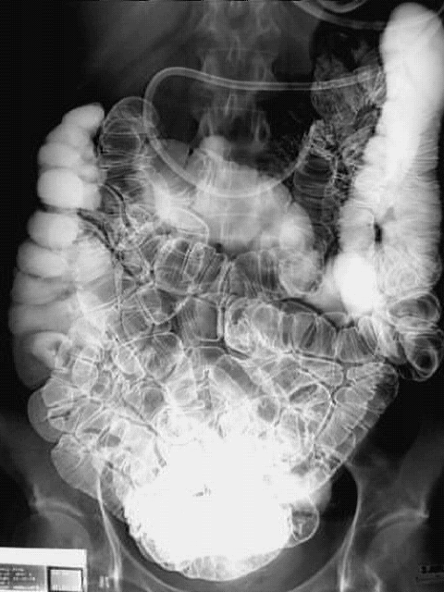 A tube is placed down through the stomach into the small intestine, often under endoscopic control.
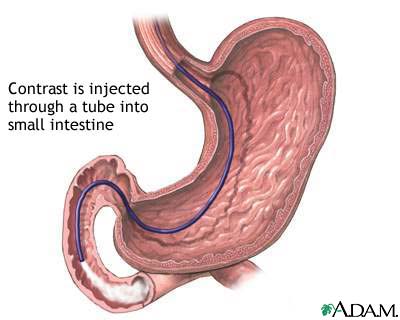 [Speaker Notes: http://www.nlm.nih.gov/medlineplus/ency/article/003818.htm]
Enteroclysis
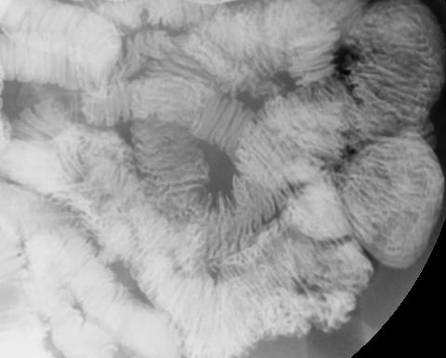 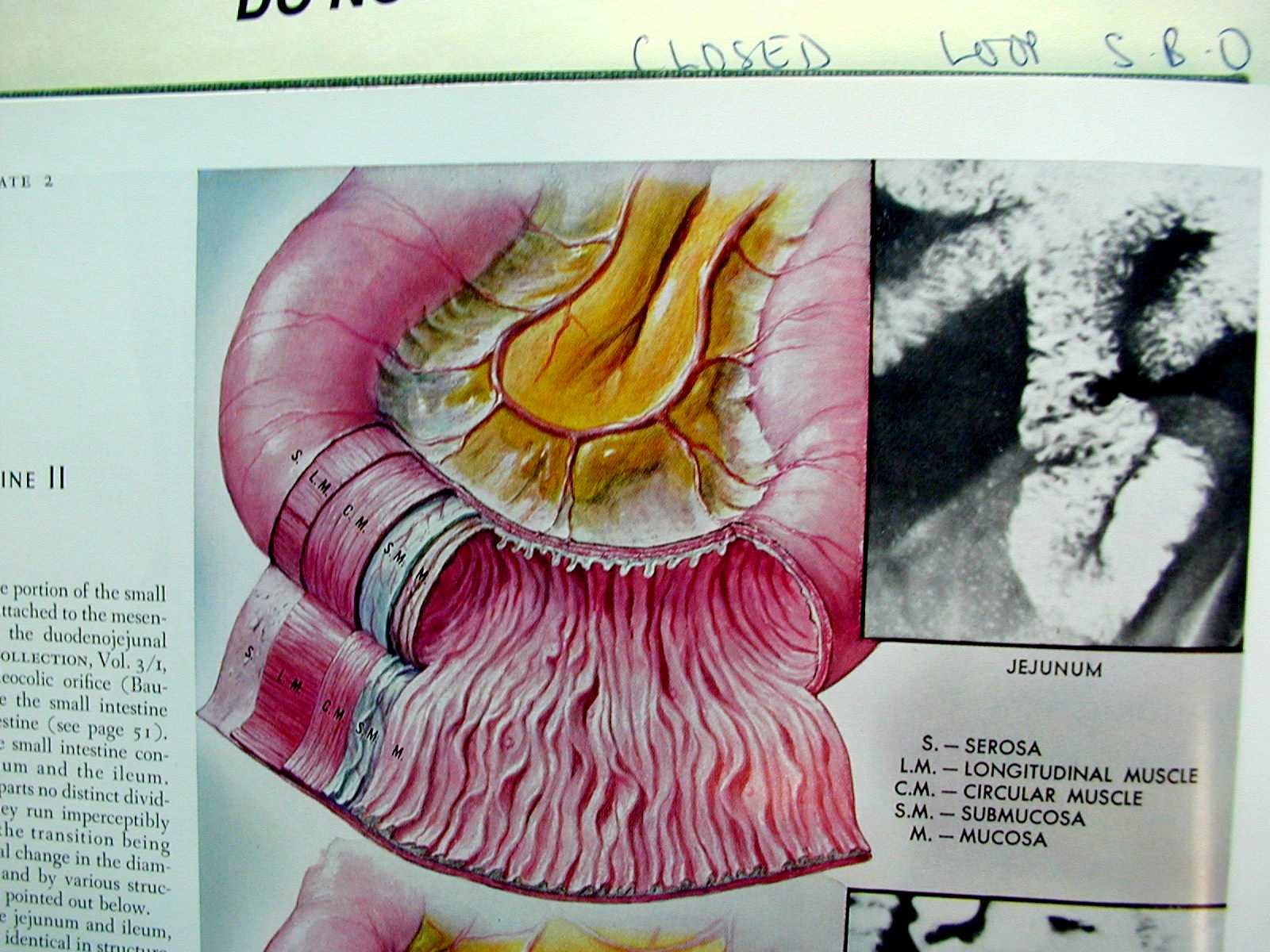 Jejunal mesentery
a
V
Jejunum
Eneteroclysis study showing the jejnum
The jejunum, has a feathery appearance due to the numerous folds, valvulae conniventes (plicae semi circulares)
Per oral pneumocolon
Done at the end of BMFT to evaluate terminal ileum.

Technique :When barium reaches right and proximal transverse colon ,air is insufflated into the rectum and refluxed in the distal ileum
Barium enema
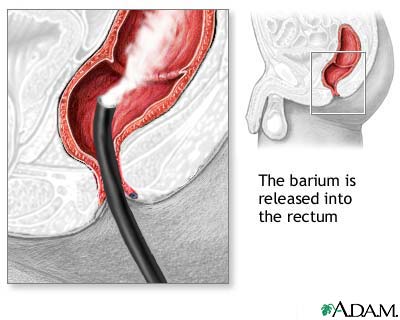 A barium enema is given in order to perform an x-ray examination of the large intestine
During the procedure, a well lubricated enema tube is inserted gently into the rectum. 
The barium is then allowed to flow into the colon. 
A small balloon at the tip of the enema tube may be inflated to help keep the barium inside.
[Speaker Notes: http://www.nlm.nih.gov/medlineplus/ency/article/003817.htm]
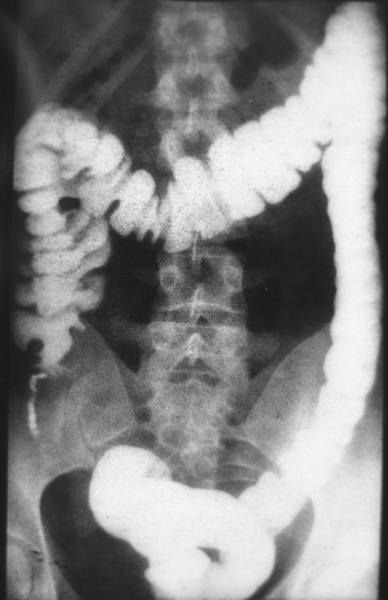 Barium enema
Single contrast barium enema
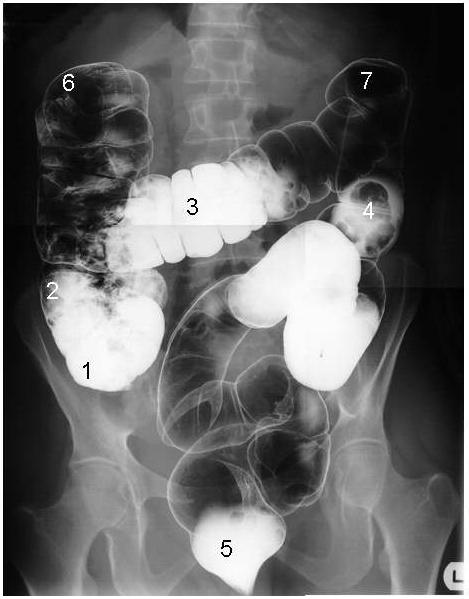 Barium enema
The flow of the barium is monitored  on an x-ray fluoroscope screen. 
Air may be puffed into the colon to distend it and provide better images – 
a double contrast study 
The enema tube is removed after the pictures are taken.
Double contrast barium enema
[Speaker Notes: http://www.nlm.nih.gov/medlineplus/ency/article/003817.htm
http://www.liv.ac.uk/HumanAnatomy/phd/mbchb/travel/ba3.html
http://www.liv.ac.uk/HumanAnatomy/phd/mbchb/travel/ba4.html
Note the caecum (1), ascending colon (2), transverse colon (3), descending colon (4) and the rectum (5). On the right, the ascending colon turns towards the midline. This is called the right colic flexure (6) (also known as the hepatic flexure - so called as it is adjacent to the liver). On the left, the transverse colon turns downwards, creating the left colic flexure (7) (or splenic flexure - so called as it is adjacent to the spleen). 
The rectum appears well filled with barium (10). Superior to the rectum and hidden by its outline can be seen the sigmoid colon (11). The lower part of the descending colon can also be identified (12).]
Single Contrast

Generally uses just thin Barium

Distends lumen with high density material

Easier for patient/less mucosal detail


Double Contrast/Air Contrast

Thick barium coats lumen

Effervescent tablets ingested to distend lumen with air

Produces images with greater mucosal detail 

Greater sensitivity for small lesions, polyps, ulcers
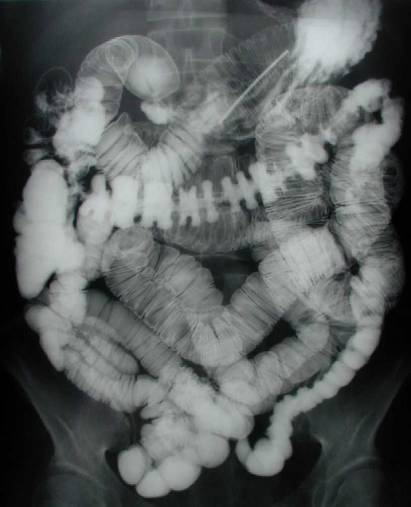 COLON
Small bowel
Crohn's  Disease
CD usually presents as acute or chronic bowel inflammation, the inflammatory process evolves toward one of two patterns of disease:

Fibrostenotic obstructing pattern

 Penetrating fistulous pattern

   Each with different treatments and prognoses. The site of disease influences the clinical manifestations.
Location

          Anywhere along gut from mouth to anus
       Most common:
 Terminal ileum (95%)

 Colon (22-55%)

 Rectum (14-50%)

 Morphology

 Skip lesions (segmental or discontinuous)

 Transmural, granulomas (non caseating type)

 Cobblestone mucosa, fissures & fistulas
Radiographic Findings on barium study

Early changes
 Lymphoid hyperplasia: 1-3 mm mucosal elevations

 Aphthoid ulcerations: "Target" or "bull's eye” appearance (punctate shallow central barium collections surrounded by a halo of edema)

Cobblestone pattern: Combination of longitudinal  & transverse ulcers

 Deep ulcerations (fissuring ulcers)

 Mural thickening: Transmural inflammation,

 fibrosis (Crohn more than ulcerative colitis)

 Skip lesions: Segmental/normal intervening areas
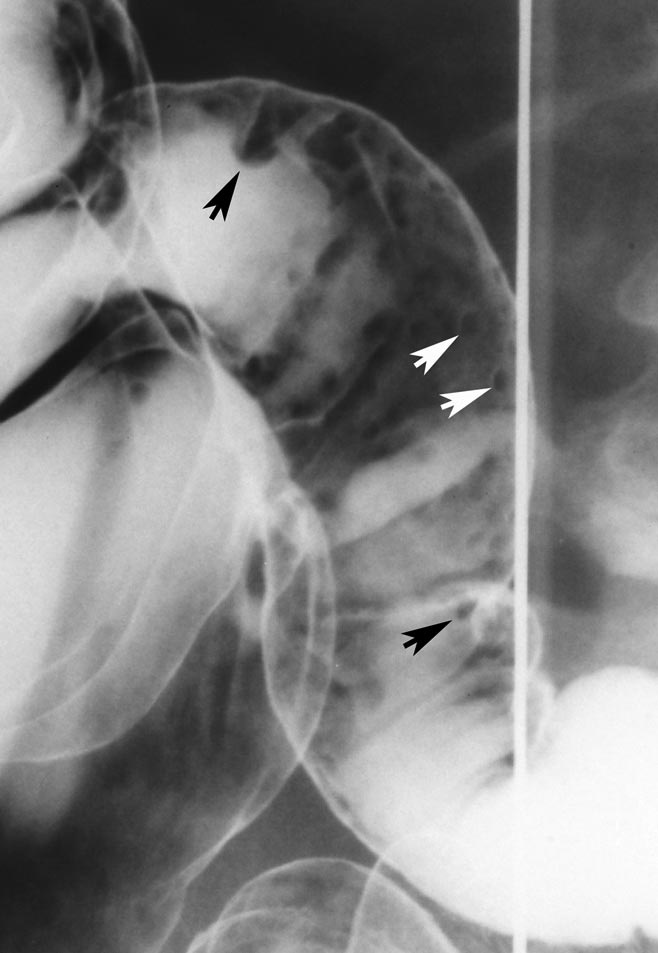 Double-contrast barium enema examination
 shows enlarged
lymphoid follicles as small round nodules (arrows)
separated by normal mucosa in terminal ileum
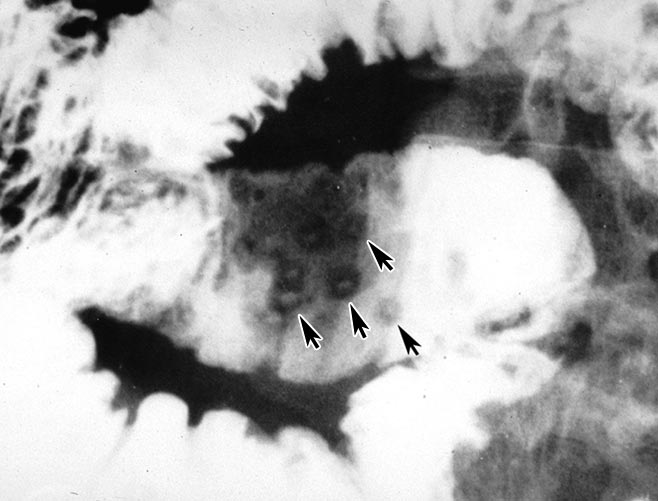 Frontal spot image from SBFT in patient with Crohn disease shows multiple aphthoid  ulcers as punctate collections of barium surrounded by radiolucent mounds of edema
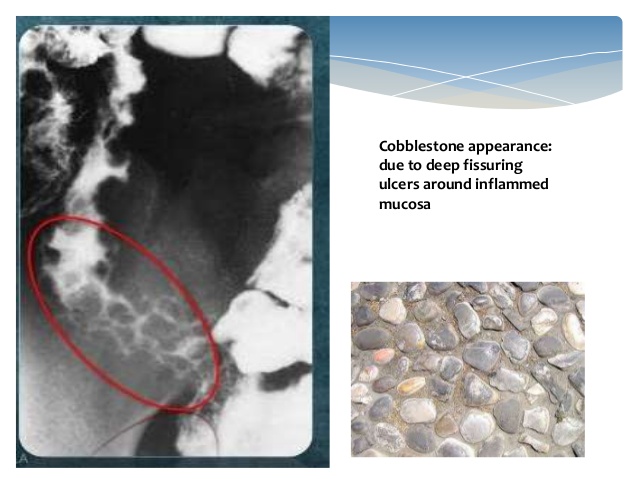 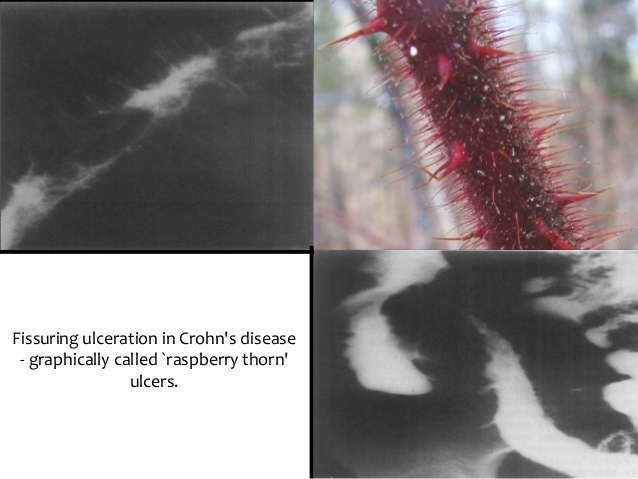 Late changes


 Sacculations: Seen on ant mesenteric border(↑ luminal pressure)

 Intramural abscess

 "String sign": Luminal narrowing + ileal stricture

 Sinus tracts, fissures, fistulas: Hallmark of disease
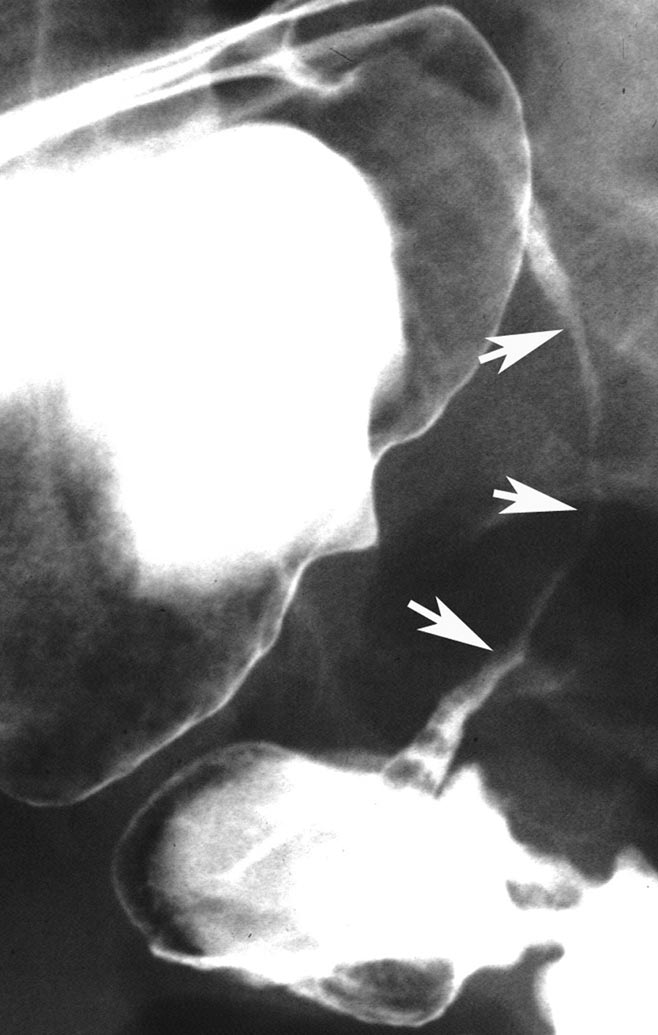 Double-contrast barium enema examination-
Crohn disease shows classic string sign with marked narrowing of terminal ileum (arrows) due to severe edema and spasm.
Contour abnormalities
String sign of crohns
Ultrasound
Ultrasound has a limited role, but due to it being cheap and available and not involving ionizing radiation, it has been evaluated as an initial screening tool.

Bowel wall thickness should be less the 3 mm

 Thickness of less than 3 mm helps exclude the disease in a low risk patient.

 Thickness of greater than 4 mm helps establish the diagnosis in a high risk patient
USG
Bowel wall thickening 

Bowel wall appears hypoechoic in both UC & CD.

Doppler shows increase vascularity (d/t inflammation) 

Doppler also shows increased flow in SMA (early stages)

LN

H2O2 enhanced US fistulography for sinuses or fistula can be done.

Complications 
Fistula
Obstruction
Perforation
[Speaker Notes: 30% h202 and 70 povoide iodine]
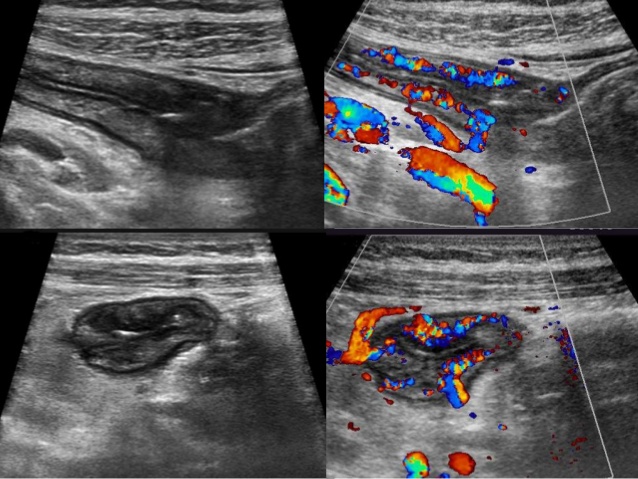 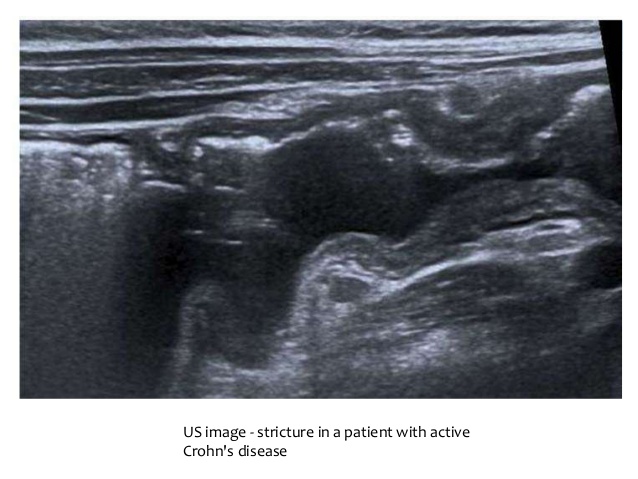 CT enterography
Large volumes of ingested neutral enteric contrast material permit visualization of the entire small bowel and lumen. 

Unlike routine CT, which is used to detect the extra enteric complications of CD such as fistula and abscess, CT enterography clearly depicts the small bowel inflammation associated with CD

CT enterography is the first-line test for the evaluation of suspected CD and its complications.
CT Findings
• Discontinuous & asymmetric bowel wall thickening  (more than 1 cm)

Acute or non cicatrizing phase:
 Minimal   narrowing

 Mural stratification: Intact
Inner ring: Soft tissue density (mucosa)
Middle ring: Low density (sub mucosal edema/fat)
Outer ring: Soft tissue density (muscularis propria-serosa)

 Proliferation of mesenteric fat ± lymphadenopathy

"Target" or "double halo" sign on CECT
 Intense enhancement: Inner mucosa + outer muscularis propria

↓ Attenuation: Oedematous thickened sub mucosa
Mural StratificationTrilaminar: Mucosa, Submucosa, Serosa
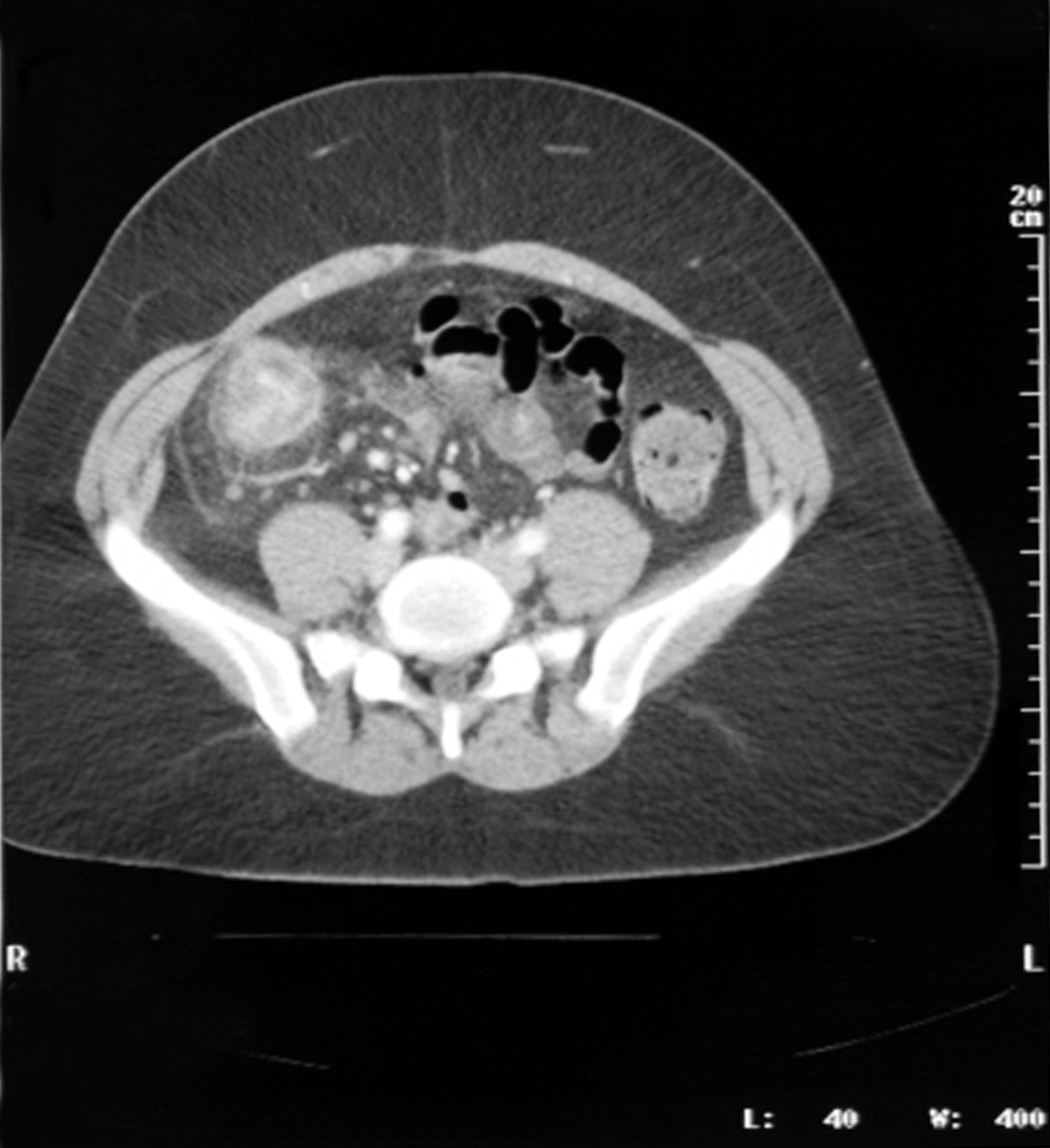 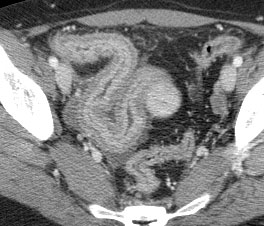 Chronic or cicatrizing phase:  

  Luminal narrowing 

  No "target" sign

  Mural stratification lost (indistinct mucosa,submucosa,  muscularis propria)

 Homogeneous attenuation of thickened bowel wall on CECT (indicating irreversible transmural fibrosis)

 Abscesses, fistulas, sinus tracts.

 Mesenteric changes: Abscess, fibro fatty areas

 Perianal disease, enlarged mesenteric lymph nodes

 "Comb" sign: Mesenteric hypervascularity(dilatation, tortuosity & wide spacing)
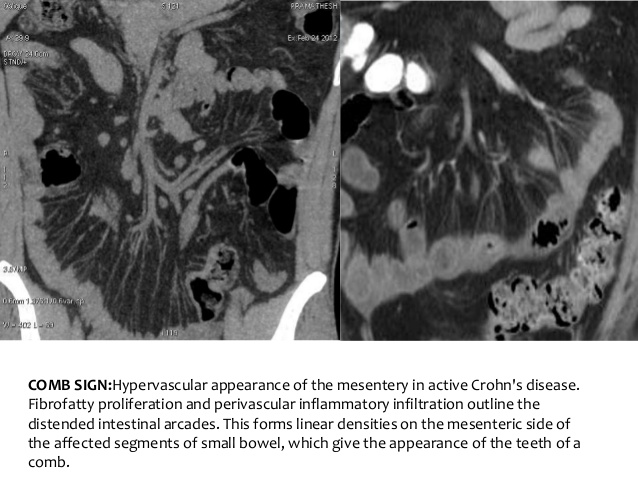 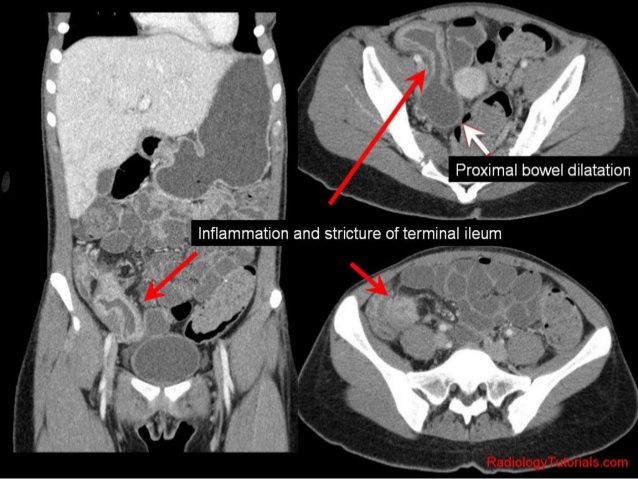 MR Findings

Dark lumen technique- PR water enema and IV contrast.

Bright lumen technique- mixture of GD and water PR.

Abnormal high bowel wall signal intensity on T2WI caused by edema and inflammation  &  contrast enhancement on T1WI indicates active disease

Low signal on T2WI & no enhancement on T1WI indicates decrease disease activity.
Show extent, mural thickening & severity of disease

Perianal Crohn disease

MR sensitive in detecting          
fistulas
Sinuses
Abscesses

MRI can diff b/w active inflammation & fibrosis(low signal on both T1 & T2 WI )
Crohn’s DiseaseMRE Findings
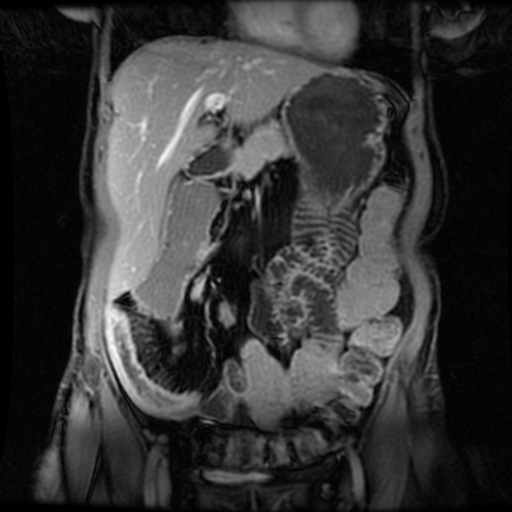 Enhancement
Wall thickening
Comb sign
Complications
Because CD is a transmural process, serosal adhesions develop that provide direct pathways for fistula formation and reduce the incidence of free perforation. 

Perforation occurs in 1–2% of patients, usually in the ileum 

Toxic mega colon. 

Intraabdominal and pelvic abscesses occur in 10–30% of patients with Crohn's disease.

Intestinal obstruction 

Massive hemorrhage

Malabsorption
Ulcerative Colitis
Signs and Symptoms

Diarrhea
Rectal bleeding
Tenesmus
Passage of mucus
Crampy abdominal pain.
Radiographic Findings

 Acute changes

Fine mucosal granular pattern(edema/hyperemia)

Mucosal stippling: Punctuate barium collections(crypt abscesses erode into lumen forming ulcers & barium collection)

 "Collar button" ulcers (flask-like): Due to undermining of ulcers.

Haustra: Edematous & thickened

Colorectal narrowing + incomplete filling (spasm+ irritability)

Pseudopolyps (remnants of mucosa & submucosa)
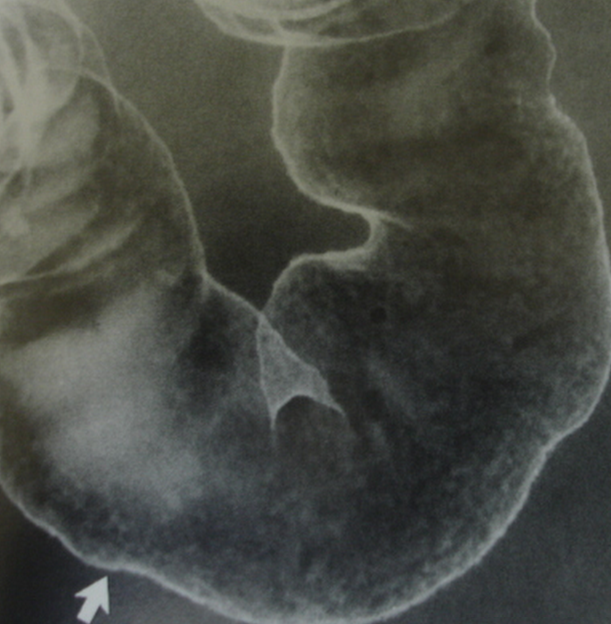 Double contrast barium enema illustrating granular mucosa in a patient with active ulcerative
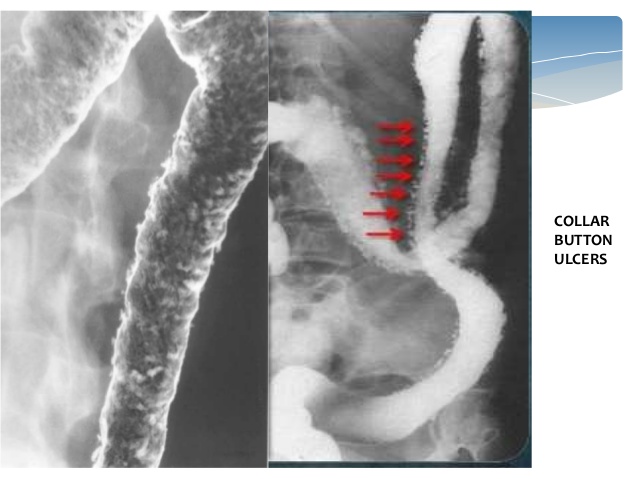 Chronic changes

Shortening of colon with depression of flexures (reversible)

"Lead-pipe" colon: Rigidity + luminal narrowing

Haustrations: Blunted or complete loss

Backwash ileitis: Distal 5-25 cm of ileum is inflamed (seen in 10-40% cases)

Luminal narrowing & widened presacral space (more than 1.5 cm)

Benign strictures: Local sequelae of UC (seen in10% of patients)
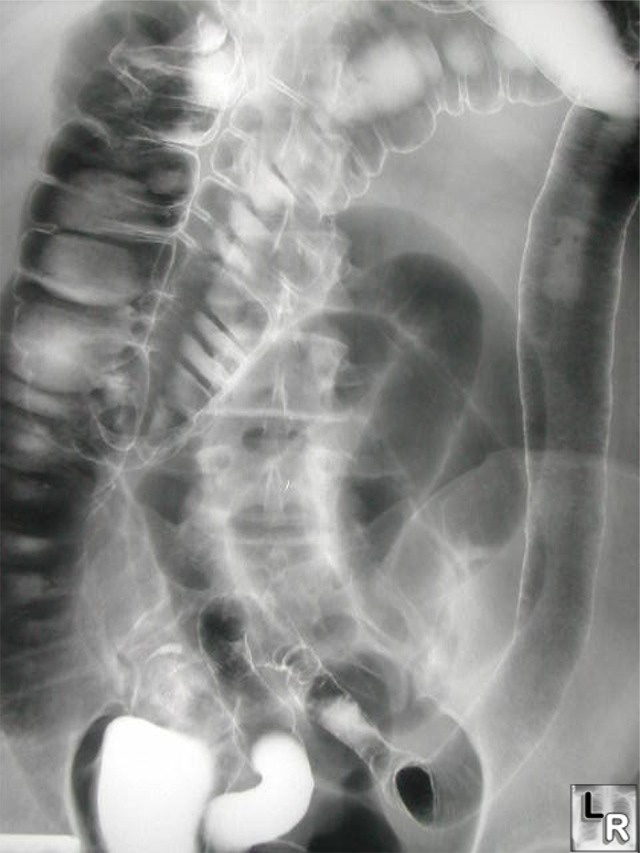 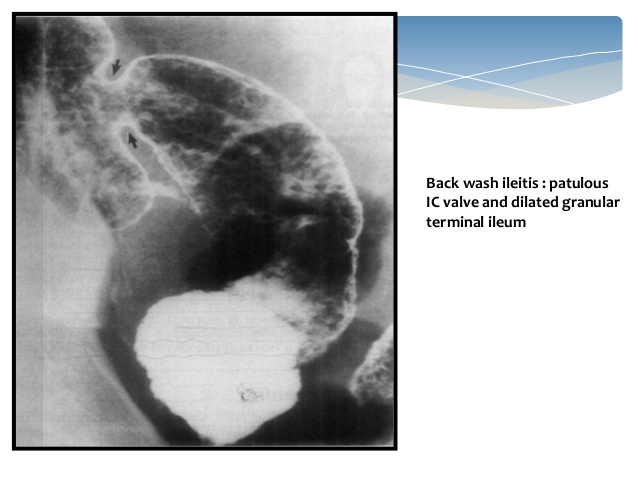 CT Findings

NECT

Colorectal narrowing

Widening of presacral space: > 1.5 cm
Due to perirectal fibrofatty proliferation

Diffuse + symmetric wall thickening of colon Less than 10 mm (average 7-8 mm)

Mural thickening & luminal narrowing seen in subacute & chronic ulcerative colitis
CECT

 "Target" or "halo" sign

Enhancing inner ring of bowel wall (mucosa)
Nonenhancing middle ring of bowel wall (submucosa): Due to edema in acute or halo of fat in    chronic phase  
Enhancing outer ring of bowel wall (muscularis   propria)

 Enhancement of  "Mucosal islands" or inflammatory "pseudopolyps“

Inflammatory peri colonic stranding
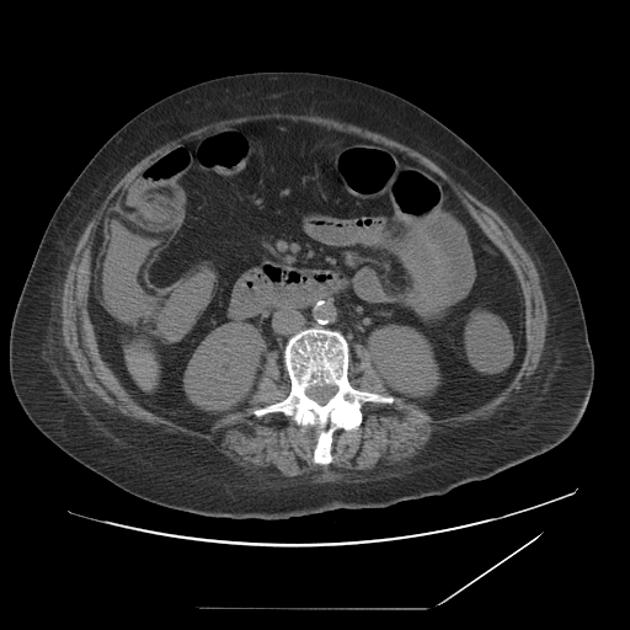 The fat halo sign  represents infiltration of the submucosa with fat, between the muscularis and the mucosa.
Complications
Only 15% of patients with UC present initially with catastrophic illness. 

Massive hemorrhage occurs with severe attacks of disease in 1% of patients, and treatment for the disease usually stops the bleeding.

If a patient requires 6–8 units of blood within 24–48 hours, colectomy is indicated.
Toxic megacolon
Toxic megacolon is defined as a transverse or right colon with a diameter of >6 cm, with loss of haustration in patients with severe attacks of UC.
 
It occurs in about 5% of attacks and can be triggered by electrolyte abnormalities and narcotics. 

About 50% of acute dilations will resolve with medical therapy alone, but urgent colectomy is required for those that do not improve.
PERFORATION
Perforation is the most dangerous of the local complications, and the physical signs of peritonitis may not be obvious, especially if the patient is receiving glucocorticoids. 

Although perforation is rare, the mortality rate for perforation complicating a toxic megacolon is about 15%.

In addition, patients can develop a toxic colitis and such severe ulcerations that the bowel may perforate without first dilating.
Strictures UC
occur in 5–10% of patients and are always a concern in UC because of the possibility of underlying neoplasia. 

Although benign strictures can form from the inflammation and fibrosis of UC, strictures that are impassable with the colonoscope should be presumed malignant until proven otherwise.

 A stricture that prevents passage of the colonoscopy is an indication for surgery.
Perianal complication				UC
UC patients occasionally develop anal fissures, perianal abscesses, or hemorrhoids, but the occurrence of extensive perianal lesions should suggest CD.
UC				CD
Location- Colon (rectum)
Involvement- Diffuse 
Mucosal pattern- granular
Polyps-Present
Malignancy-more

Abscess,
Fistula,  
Perforation- less
Mouth to anus (ileum)
		Segmental
		Smooth

		Absent
		Less



		more
UC				CD
Wall thickness- moderate.
Wall echogenicity-
   hypoechoic.
Anatomic layers- preserved.
Mesentric involvemnet-
   less.
Marked 
Hypoechoic

Lost

More
Intestinal TB 	 Crohn’s disease
Short concentric smooth sticture with prestenotic dilatation.


Longitudinal ulcers
Comp- Enteroliths
Asymm eccentric stricture with sacculations at antimesentric border without dilatation.
Apthous ulcers.
Fistula abscess perforation.
Intestinal TB 	 Crohn’s disease
LN marked 	

Comb sign absent

Ascites
Mild LN 

Present

Abscess
THANK  YOU